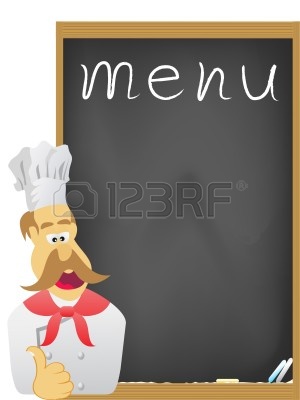 STANDARDIZED RECIPE
Standardizing and Quantifying
of Recipe
Standardized recipe is one that specifies the exact amount of ingredients, equipment, and preparation method needed before cooking.
because of its consistency and it is continuously adapted to develop the highest quality product in the most efficient manner every time the recipe is produced. 
Standardized recipes play a vital role in operating a successful foodservice establishment.
Use of standardized recipes simplifies other functions of a food service operation, including planning, purchasing, forecasting, recipe costing, and pricing.
It is essential for computerized food service operations because individually coded recipes trigger other functions, including purchasing and forecasting. 
In general, standardized recipes help to save on food and labor costs.
In preparing standardized recipe follow a desired format which includes
Recipe Title – the name of the product 
Recipe Category – classification based on food standard or the foodservice 
facility (i.e. fruit, vegetables, salads, main dishes, etc.)
Serving Size – the amount of a single portion of the final product 
4.   Recipe Yield – the total number of servings available at the end of production
5.   Equipment and Utensils needed – the cooking and serving tools needed to  
      produce and serve the food item 
6.   Ingredients– food items used in the recipe 
7.   Weight/Volume of each Ingredient – the required amount of each ingredient in 
     the recipe. 
8.   Preparation Instructions – directions for preparing the recipe
9.  Cooking Temperature and Time – the appropriate temperature andamount of 
      time needed for the highest quality product
Standardized Recipe Cost Sheet
Event__________________________________________________________________
Date of Event__________________________   Time of Event_____________________
Week Number of Operation ________________________________________________
Adjusted Date of Recipe Costed ___________________________________________
Date Approved _________________________________________________________
Catering Manager _______________________________________________________
Production Manager _____________________________________________________
Ingredients	Ingredients Cost	
Item	Amount	Unit Cost	Total Cost	

				

Recipe Yield ____________________________________________________________
Portion Size ____________________________________________________________
Total Recipe Cost ________________________________________________________
Recipe: Prepared by ______________________________________________________
HACCP Instructions Reviewed by ____________________________________________
Critical Control Points ______________________________________________________
Suggestions for Improvement ________________________________________________
Production Process Defects _________________________________________________
Recipe Number __________________________________________________________
Here are some of the Benefits of Standardizing a Recipe
Provide means to establish consistency in the quality of all products being made. 
An easy way to  keep track of dietary needs of the customers
Preparation, cooking, and serving procedure is done scientifically. Approximation of weight and size is avoided.
Selling price is predetermined; gain per recipe is targeted at no cost. 

Doubts, conflicts and errors are eliminated, during the entire process of food preparation. 

Less time is consumed in distinguishing out of cooked products because of standard measurements of food.

Standardization eliminates food wastage . It determines quality and quantity of proposed products.